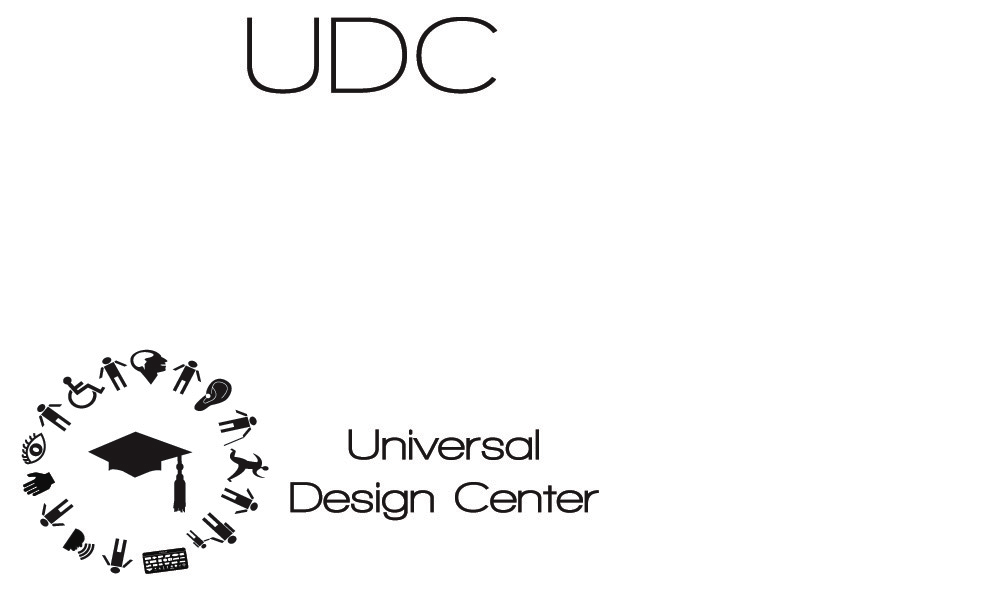 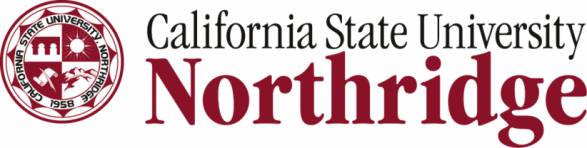 Sue Cullen
Program Manager, CSUN Universal Design Center
Accessible Product Testing Coordinator, California State University Accessible Technology Network
Good Structured Allows For Flexible Use
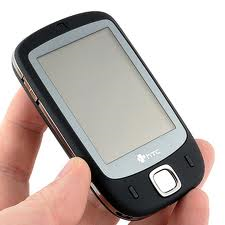 Smart Phones
Laptops
Ipads
Voice Command 
Text to Speech
Mind Control
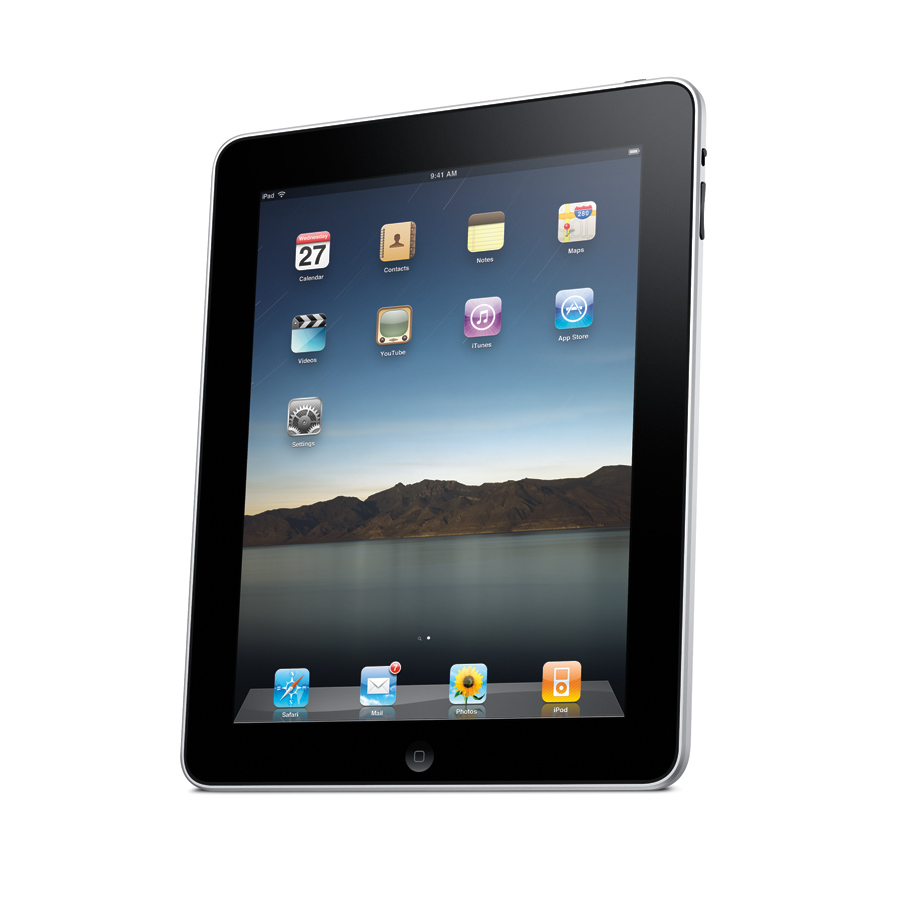 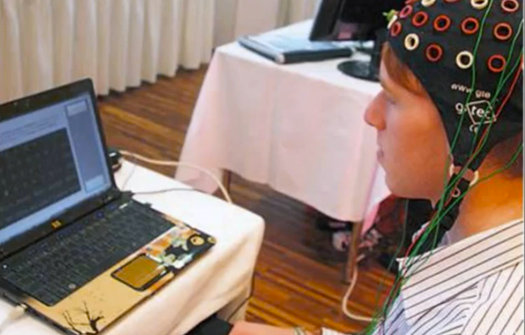 UDC Services
Usability and Accessibility consultation and training 
Evaluation of web sites and applications for compliance and usability
Web Designer/Developer professional development
Campus ADA/504/508 compliance
Compliance testing for California State University Accessible Technology Network
Categories of Interface
[Speaker Notes: Large circle surrounded by smaller circles orbiting around it. Each small circle has even smaller circles orbiting around it.   Concept: Each of the elements of universal design has many components. 

8 Great Questions

Navigation: 
Table Structure, Headers, Form fields etc.

Visual Perception: 
Color Contrast, Visual Confusion  etc.

Usability: 
Plugins, Layout Design, Understandable content etc.

Functional Need:
Does the site do what is is supposed to do without too much difficulty for the user?]
Utilizing the CSU Goals and Success Indicators – CSUN
Help to focus campus collaborations
Provide clarity of expectations
Campus Organization
Executive Support
Department and Divisional ATI Coordinators 
Utilize Campus Governance Committees
5
Operationalize Goals
Developed training for Web Designers and Developers 
Universal Design Toolkit
Blend compliance standards into coding standards 
Page scans: Provide the right tool for the right need: WAVE, Juicy Studios etc 
Campus scans: Compliance Sheriff
Inventory
Tractable over time
CSUN Cultural Outreach
ATI Regional Conference
“Just One Thing” Challenge
Accessibility Camp LA
Campus Faculty, Staff and Students
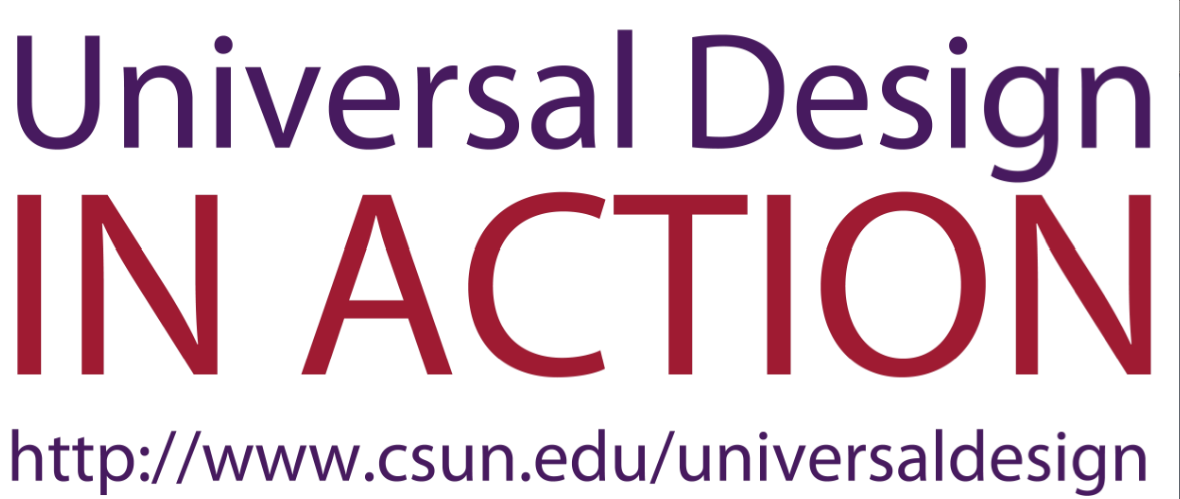 7